Селенгинское районное управление образованиемМуниципальное бюджетное общеобразовательное учреждение средняя общеобразовательная школа №4 г. Гусиноозерска
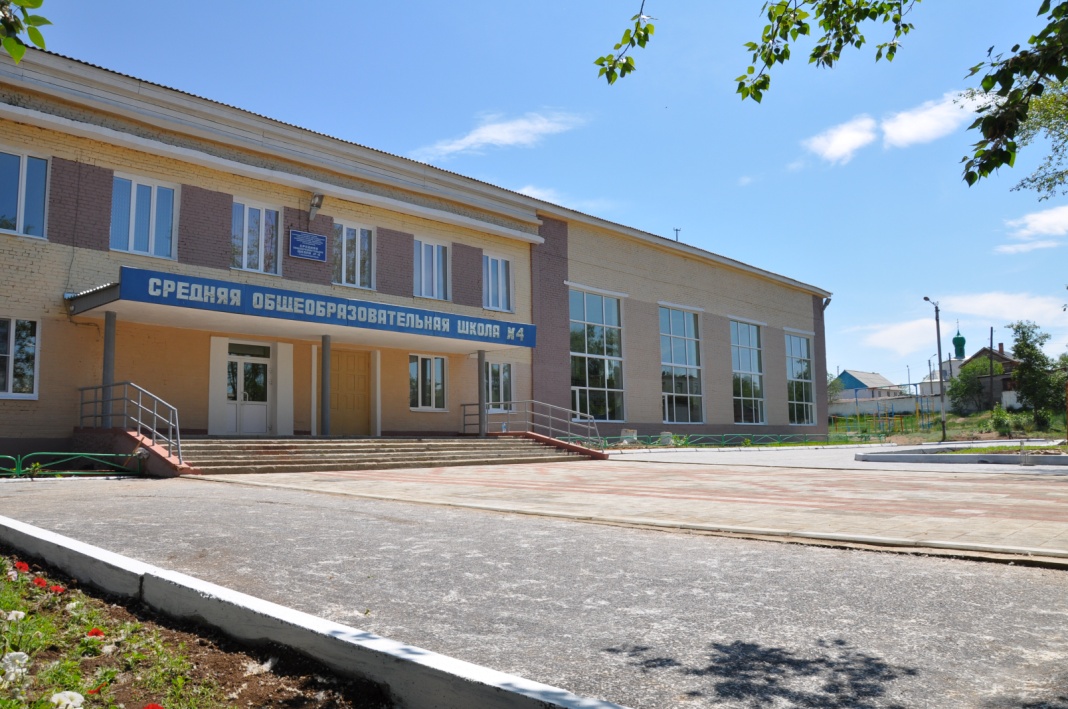 «МОДЕЛЬ ОРГАНИЗАЦИИ ОБРАЗОВАТЕЛЬНОГО ПРОЦЕССА»
Физкультура:нелинейное расписание
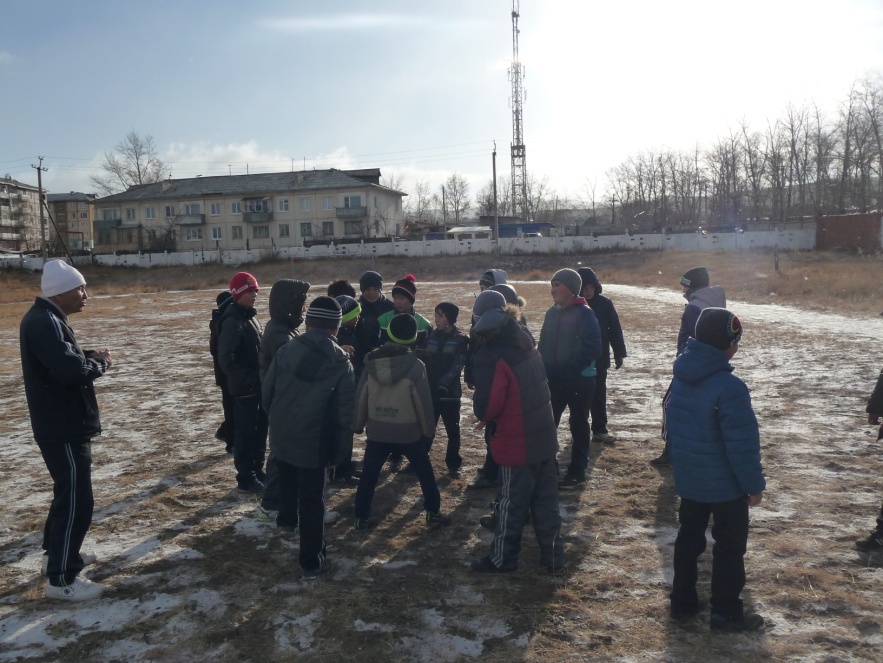 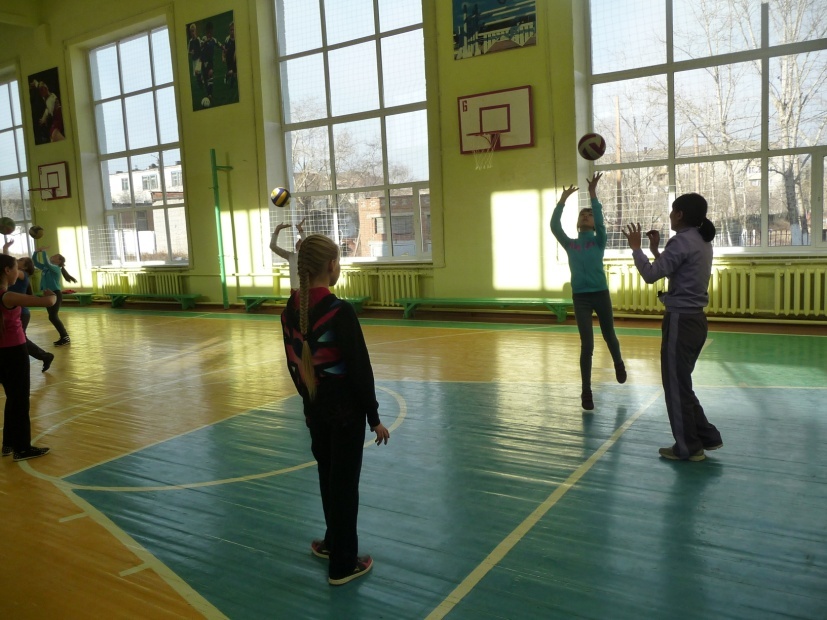 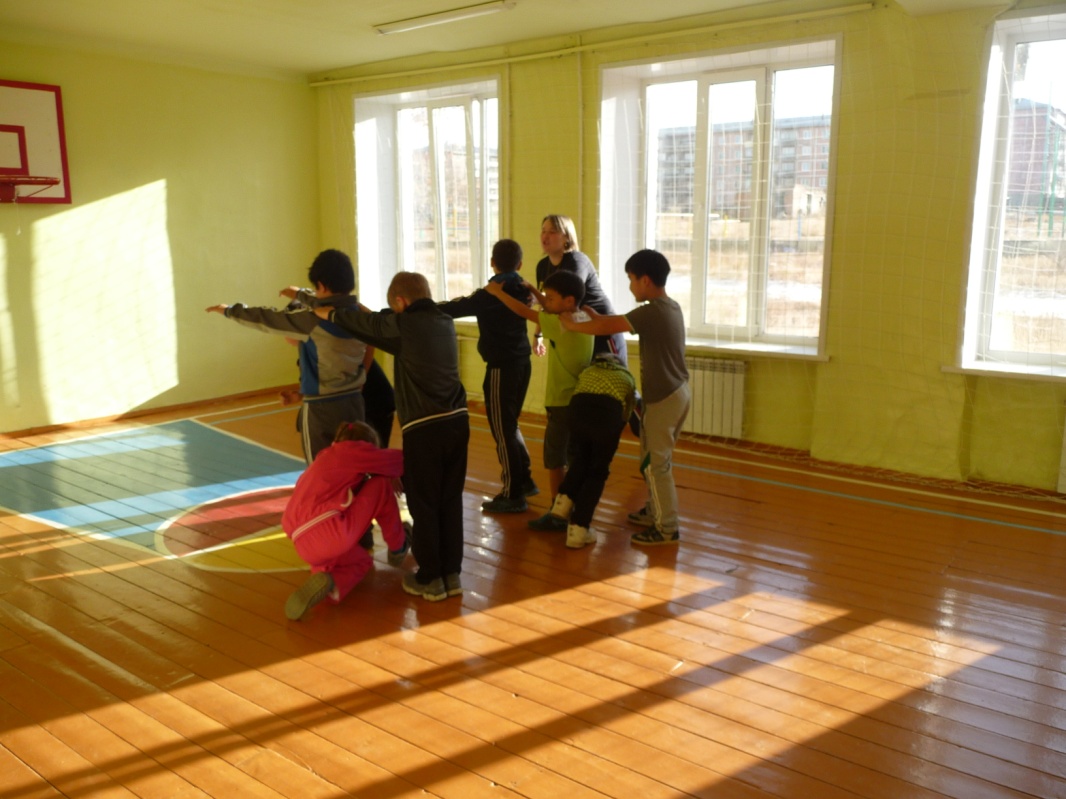 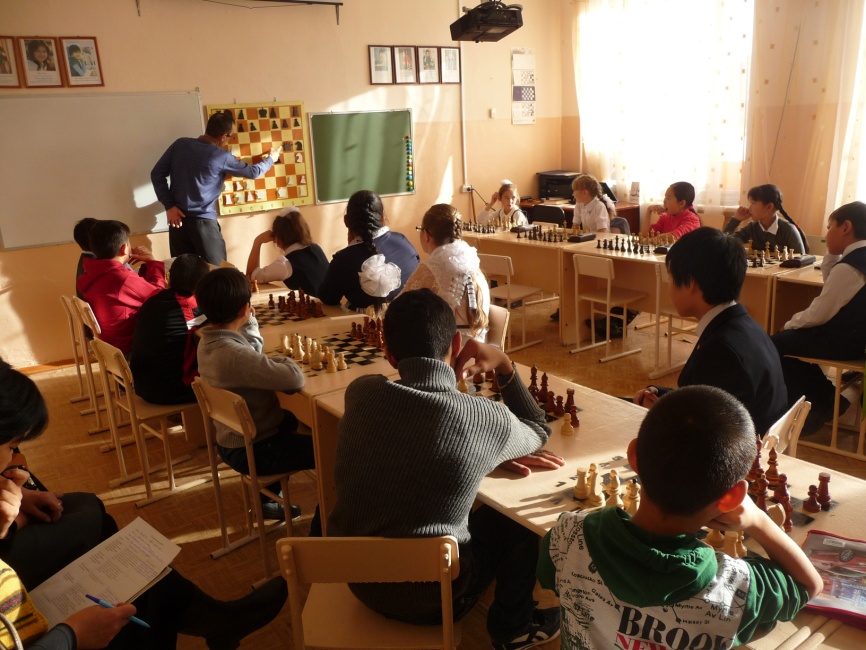 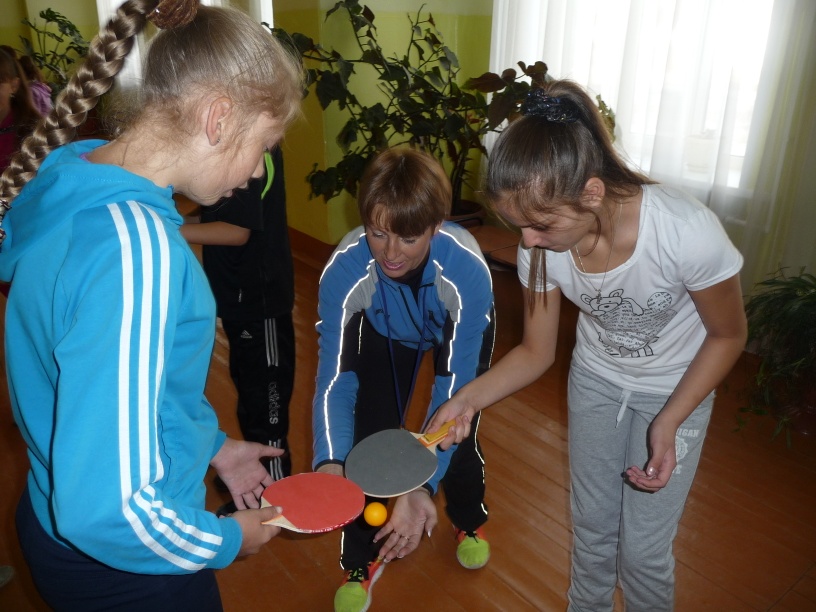 Модель организации образовательного процесса
УРОК
Изучение нового знания и его моделирование
Учебное занятие: первичное закрепление
Самостоятельная работа
Запуск для новых видов ДЕ
Диагностическая работа
Самооценка и самоконтроль обучающихся
Полное присвоение умений
Частичное присвоение умений
Не присвоение умений
Учебная практика: выход на предметный уровень
Мастерские: выход на функциональный уровень, творчество
Лаборатории: выход на формальный и предметный уровни, творчество
Контроль и оценка учителя: контрольная работа
Рефлексия: самооценка результатов собственной работы на уроках, занятиях,  самостоятельной, диагностической и контрольной  работы
В Н Е У Р О Ч Н А Я    Д Е Я Т Е Л Ь Н О С Т Ь
«Если мы будем учить сегодня так, как  учили вчера, мы украдем у детей завтра»

Джон Дьюи